Презентация на тему
Подвижные игры      для  детей 1 младшей группы и младшего дошкольного возраста
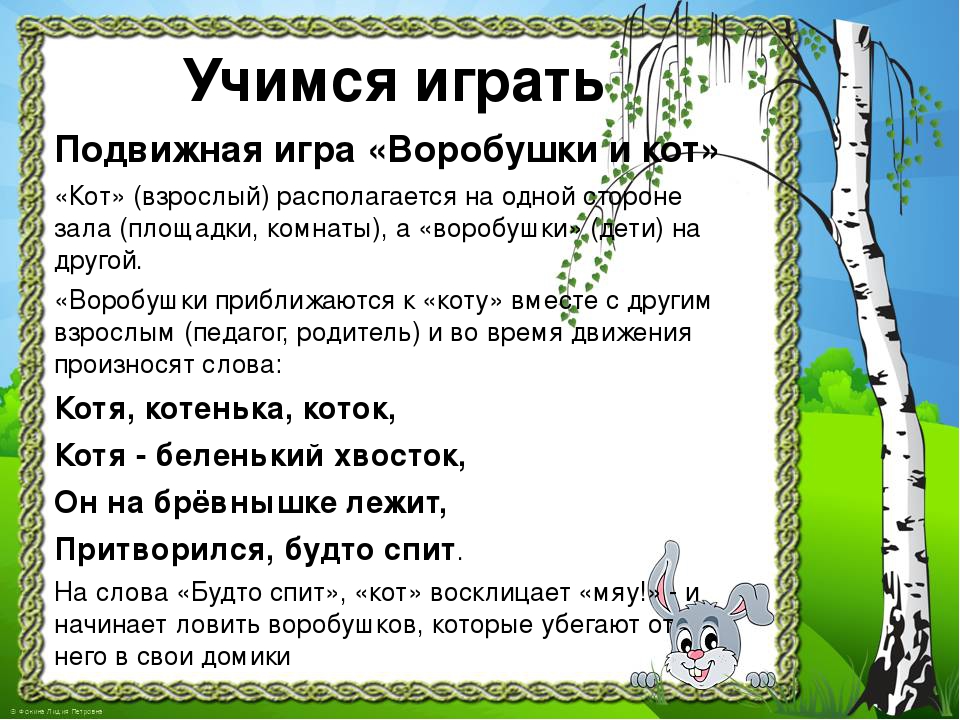 Воробушки и автомобиль
Дети(воробушки) действуют по сигналу педагога, исполняющего роль автомобиля.
Вначале они бегают по ковру  либо ограниченному пространству, машут руками(крылышками)  , говоря «Чик-чирик», затем по сигналу воспитателя возвращаются на стульчики
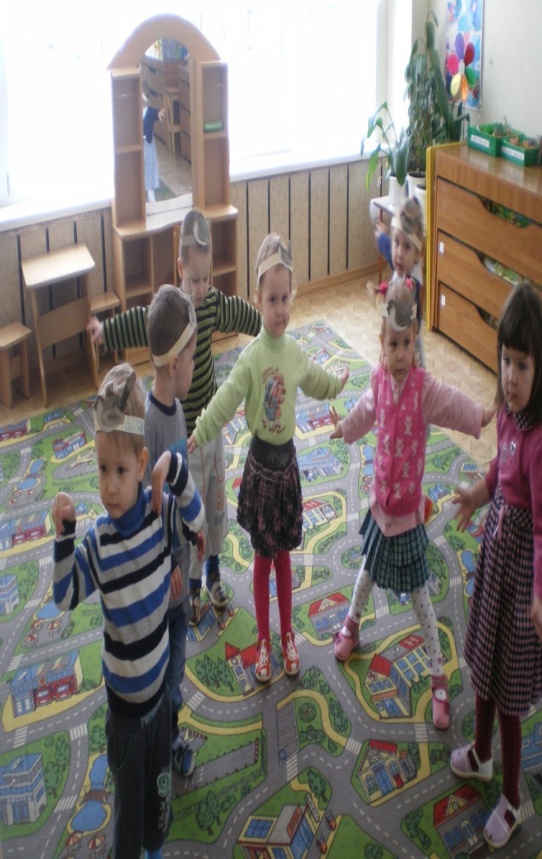 Совушка-сова
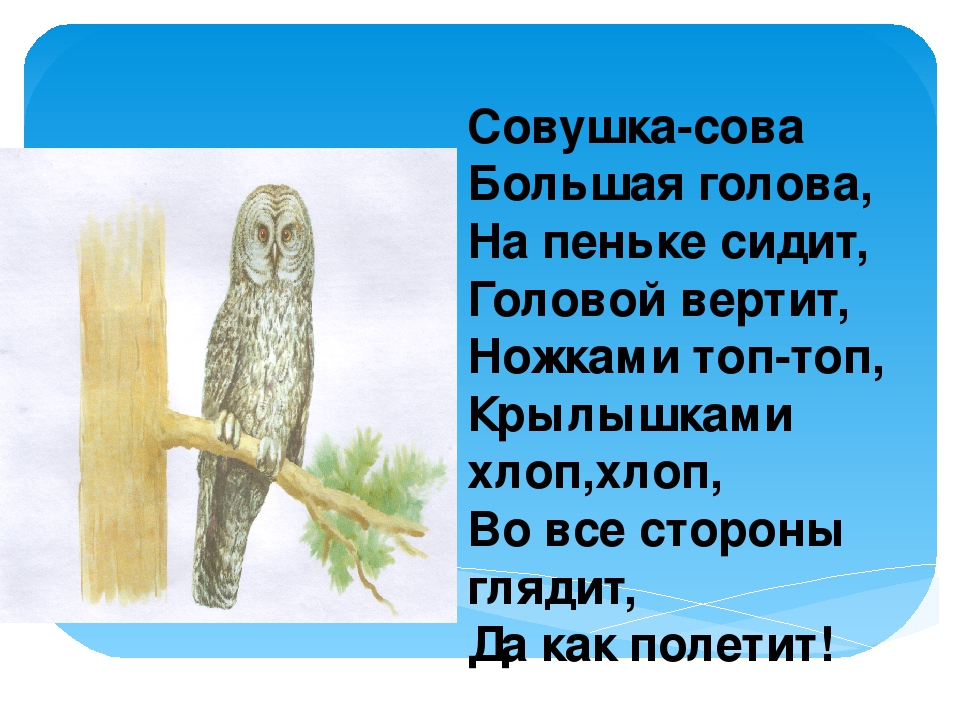 Обезьянки Лимпопо (с имитацией     и показом движений)
Вот так висят на ветках обезьяны Лимпопо,-2раза
Вот так едят бананы обезьяны Лимпопо- 2 р.
Вот так ботинки чистят обезьянки в Лимпопо-2р.
Вот так штаны стирают обезьянки в Лимпопо-2р.
Лимпопо, Лимпопо, обезьянки в Лимпопо
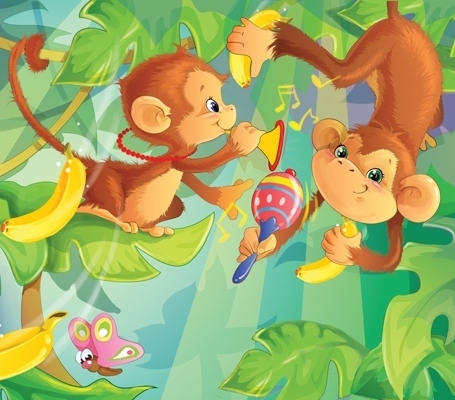 Солнышко и дождик
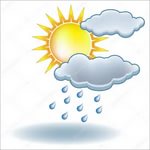 Смотрит солнышко в окошко
Смотрит в нашу комнату.
Мы захлопаем в ладошки очень рады солнышку. (Дети  шагают, хлопают в ладошки)
Воспитатель: -Ой, кажется  дождик собирается, детки бегите ко мне)
Дождик, дождик уходи (детки тучке грозят пальчиком)
Воспитатель.-  Солнце к нам ты приходи
Солнышко ты нас согрей,             Дождик высуши скорей
Спасибо за внимание !
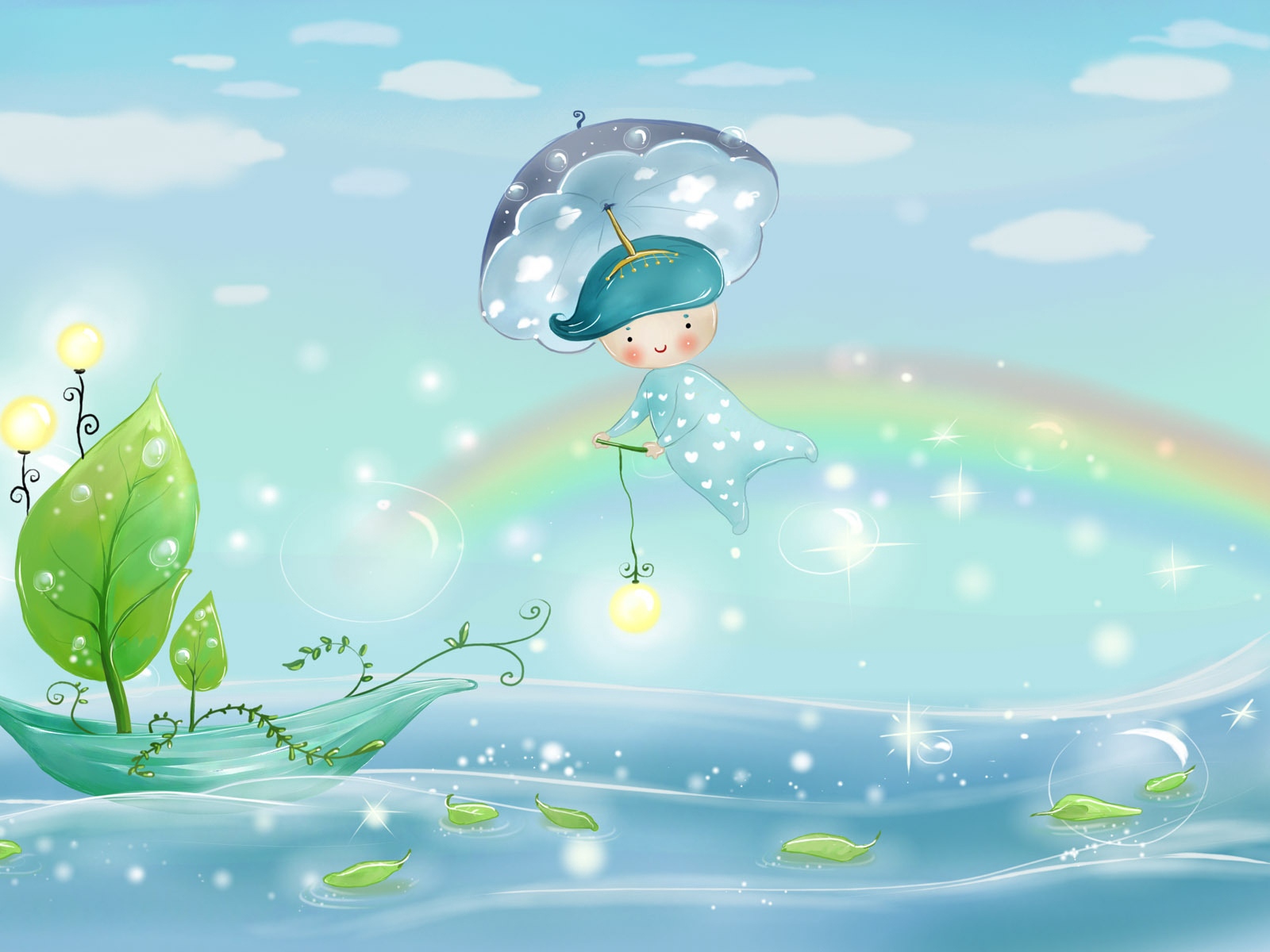